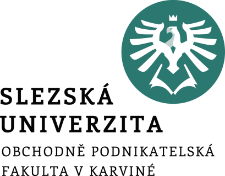 Sociální inovace
v podnikání
Historie sociálních inovací.
Co je sociální inovace?
Přístupy k vymezení pojmu sociální inovace.
.
Struktura přednášky
Historie sociálních inovací
Pojem sociální inovace se dříve využíval v jiných oborech než jen v ekonomických vědách a také v odlišném kontextu.
Například k popisu sociopolitických změn. 
Tyto typy inovací jsou zaměřeny na nalézání nových řešení zejména sociálních problémů. 
Udává se, že sociální inovace jako termín se poprvé začal využívat na evropském kontinentu.
Historie sociálních inovací
Výraz sociální inovace se ustálil až v 90. letech 20. století, doprovázen podobnými výrazy. 
Prvním předchůdcem pojmu je sociální regulace a dělba práce.
Max Weber (1864-1920) zdůrazňoval racionalizaci a popisoval hlavně vztah mezi inovacemi a sociálními vrstvami. 
Jeho poznatky se nazývaly sociální invence.
Historie sociálních inovací
V sedmdesátých letech 20. století k zájmu o sociální inovace přispívají Dennis Gabor (1900 – 1979) a J. B. Taylor (*1928) svou klasifikací rozdílů mezi různými typy inovací.
V jejich práci pokračoval Peter Drucker (1909 – 2005) v osmdesátých letech 20. století.
V současnosti jsou sociální inovace interdisciplinárním problémem, nejen v oblasti sociálních věd .
Vymezení pojmu sociální inovace
Sociální inovace jsou v dnešní době rychle se rozvíjejícím odvětvím. 
Sociální inovace pochopitelně nejsou zcela novou a neprobádanou oblastí. 
V dřívějších dobách, občané například vycházeli do ulic a bojovali s kriminalitou, v rámci sousedských hlídek. 
V současnosti se však dostávají do stále většího povědomí v celé společnosti.
Vymezení pojmu sociální inovace
Sociální inovace jsou složitým a špatně definovatelným problémem. 
Obecně se vědečtí pracovníci i odborníci z praxe shodují na tom, že neexistuje jednotná definice sociální inovace. 
V případech definovaní sociálních inovací, jsou tyto definice často ovlivňovány řešeným tématem.
Zjednodušeně řečeno jsou sociální inovace řešení dříve neřešeného společenského problému nebo neefektivně řešeného společenského problému a to inovativním způsobem.
Vymezení pojmu sociální inovace
Sociální inovace se mohou týkat velkého množství odvětví. 
Například sociální integraci vyloučených skupin, vzdělání, rozvoj komunit, sociální integraci znevýhodněných skupin nebo o úspory finančních nákladů pro občany.
Sociální inovace se nedají definovat za pomoci pouze jedné definice. 
Autoři své definice přizpůsobují danému problému a danému oboru, kterým se zabývají. 
Je možné čerpat z různých definicí a případně je slučovat či vytvářet na jejich základě nové.
Vymezení pojmu sociální inovace
V České republice používaným a známým je v oblasti inovací Oslo Manual (2005) ten popisuje, že „inovace je zavádění nového nebo významně zlepšeného produktu (zboží nebo služby) nebo procesu, nové marketingové metody nebo organizační metody v podnikatelských praktikách, organizaci pracoviště nebo vnějších vztazích“
Můžeme nalézt další definice a to například tuto:
Young Foundation (G. Mulgan 2006, 2007, NESTA, 2008) definují sociální inovace jako „inovační aktivity a služby, které jsou motivovány cílem uspokojení sociální potřeby a jsou především vyvíjeny a šířeny organizacemi, jejich primární účel je sociální“.
Přístupy k vymezení sociálních inovací
Sociální inovace jsou novým a neusazeným konceptem.
Nejsou obecně vymezeny a vzhledem k jejich podstatě je prakticky nemožné, aby byly.
Sociální inovace jsou tedy takovým pružným konceptem. 
Nicméně i v daném oboru se mohou časem vyvíjet a může docházet k určitým novým poznáním v čase.
Přístupy k vymezení sociálních inovací
V základu je možné obecně přijmout dva typy přístupů k jejich vymezení. 
Lze je rozlišit podle zaměření na dimenzi výstupu (cílů) a na charakteristiky inovačního procesu. 
Dimenze výstupu (cílů) se snaží objasnit podstatu jejich konceptu dle společenské změny. 
Charakteristiky inovačního procesu jsou zaměřeny na aplikaci specifických charakteristik a na metody realizace sociálních inovací.
Sociální dimenze inovací
Tento přístup je v prvé řadě možné objasnit pomocí objasnění podstaty sociálních inovací. 
Objasnění jejich podstaty však vyžaduje rozšíření konceptu inovací o sociální dimenze.
Je to velice široké pojetí a díky tomu jsou ve spojení s tímto konceptem všechny inovace sociálně relevantní. 
To vlastně říká, že „sociální inovace vznikají v určitém společenském kontextu a mají dopad na společenské entity“.
Sociální dimenze inovací
V druhé řadě rovněž vymezuje sociální inovace a to ve vztahu k ostatním hodnotám.
Sociální inovace se v tomto případě vymezují ze tří hledisek neboli dimenzí.
První dimenzí je sociální poptávka.
Druhou dimenzí jsou společenské výzvy.
Třetí dimenzí jsou systémové změny.
Obecně se sociální inovace trochu liší od běžných ekonomicky zaměřených inovací.
Charakteristiky sociálních inovací
Druhý přístup je soustředěn na sociální inovace a jejich charakteristiky, 
Jedná se o aplikační zkušenosti, strategie, inovační metody a nástroje. 
Je možné tento přístup také vysvětlit, jako všechno co jsou nebo by mohli být sociální inovace, popřípadě jak jsou realizovány. 
Klasifikují se za pomoci dvou hledisek a to sektorového a z hlediska fáze inovačního procesu.
Zmíněné klasifikace nejsou přesně dané a nemusejí se dodržovat.
Charakteristiky sociálních inovací
Inovační charakteristiky a jejich kombinace jsou v podstatě neomezené. 
Každé řešení je a bude v jejich nastavení naprosto unikátní. 
Praktické příklady charakteristik sociálních inovací v sobě mají rozličné aspekty otevřenosti a spolupráce mezi zúčastněnými aktéry.  
Důraz je kladen hlavně na udržitelnost řešení, na objevování dostupných a nových zdrojů a také na participativní přístupu.
Dynamika sociálních inovací
Doplňujícím třetím přístupem je dynamika sociálních inovací. 
Jejím cílem jsou „dlouhodobé změny se širokým dopadem“. 
Jsou směřovány hlavně na systémové příčiny problému a neřeší zvládnutí symptomů daného problému.
Rozděluje se zde adaptabilita a transformabilita, kde:
Adaptabilita je „schopnost jednotlivce nebo organizace ve stávajícím systému udržet (rozvinout) svoji pružnost prostřednictvím soustavné invence a přizpůsobení“
Transformabilita je „schopnost vytvářet zcela nové nevyzkoušené postupy (sociální inovace), které nahradí stávající systémy“
Sociální inovace v České republice
V České republice je kladen důraz hlavně na sociální inovace v oblasti sociálních služeb. 
Vyspělé země opouštějí hlavně institucionální péči v oblasti sociálních služeb. 
Institucionální péče nedokáže, až na výjimky, pružně reagovat na specifické a individuální potřeby jednotlivých osob.
Sociální inovace v České republice
Ústavní péče je obecně nahrazována službami domácími, individuálními a komunitními. 
Například domácí péči dnes už usnadňují moderní technologie, 
Díky tomu klesá počet osob umístěných v ústavní péči (pobytových zařízeních) a to ve všech věkových kategoriích.
Sociální inovace v České republice
Široká pozornost je zaměřena na nové služby v oblasti domácí péče. 
Inovační metody v sobě musí zahrnovat integraci zdravotní péče a sociální péče. 
To vše kvůli novým službám, u kterých vzniká potřeba vysoké osobní i profesní erudice.
Například chráněné bydlení pro osoby s mentálním handicapem.
Sociální inovace v České republice
Pro samotné inovační procesy existují podmínky, které musí být akceptovány. 
Těmito podmínkami jsou dvě zásady a to:
přístup k potřebným zdravotním a sociálním službám nesmí být omezován finančními možnostmi opečovávané osoby a
potřeba péče nesmí vést k chudobě nebo finanční závislosti opečovávaného.
Sociální inovace v České republice
Poskytovaná péče musí být jistým způsobem standardizovaná. 
Například OECD (Organizace pro hospodářskou spolupráci a rozvoj) pro standardizaci klasifikuje například tyto ukazatele:
početnost odborného personálu,
velikost prostor nebo
hodnocení procesů a jejich výsledků.
Typy sociálních inovací
Sociální inovace se mohou týkat téměř všech oborů. 
Mohou být aplikovány i v řadě nových přístupů v různých oblastech. 
Vzhledem k tomu je poněkud složité je jednoznačně typizovat. 
Sociální inovace lze zařadit do tvorby nových modelů financování, do re-designu produktů, při zapojování nových aktérů a jejich kolaborace nebo do procesu organizačního zajištění. 
Nicméně vzhledem k současné technicky zaměřené době, hraje největší roli zapojení technologií do sociálních inovací.
Typy sociálních inovací
Technická povaha je obecně nejčastěji spojována se ziskovým sektorem. 
Sociální inovace se však stejně jako jiné mohou technické povahy držet. 
Vzhledem tomu je možné sociální inovace rozdělit na:
Sociální inovace technické povahy
založené hlavně na výzkumu
Sociální inovace netechnické povahy
v oblasti inovace trhů
v oblasti inovace modelu podnikání
v oblasti organizace a řízení
u prezentační inovace
Typy sociálních inovací
Uvedené možnosti sociálních inovací jsou obecné. 
Neudávají přesně, jaké sociální inovace podniky vytvářejí. 
Pro uvedené možnosti inovací se může rozhodnout každá organizace. 
Může se jednat o běžnou inovaci. 
Jeden z aktuálních průzkumů slovenských a českých sociálních podniků a jejich sociálních inovací prokázal trochu jiný typy sociálních inovací.
Typy sociálních inovací
Ve výzkumu je patrné, že za nositele sociální inovace se považuje sociální podnik. 
Mezi typy inovací, které sociální podniky přinášejí, tedy patří (Wildmannová, 2018):
inovace produktů,
inovace výrobních postupů,
inovace technologií,
inovace organizační struktury firmy,
inovace v oblasti managementu a řízení firmy a 
inovace v poskytovaných službách.
Typy sociálních inovací
Další klasifikace se soustředí na fakt, že sociální inovace jsou považovány za zdroje společenských změn. 
Dle Caulier-Grice a Davise (2012) jsou klasifikovány následovně:
nové produkty (technologie pro postižené)
nové postupy (crowdsourcing),
nové obchodní modely (sociální franchising),
nové trhy (Fair trade),
nové služby (mobilní bankovnictví MPesaKeňa),
nové platformy (spolupráce v péči),
nové organizační formy („Družstva veřejného zájmu“)
Bariéry sociálních inovací
Sociální inovace jsou v některých ohledech stejné jako běžné inovace. 
Jedním z ohledů jsou i bariéry, které brání jejímu vzniku. 
Díky těmto barierám mnoho různých nápadů na sociální inovace může skončit již v počátku životního cyklu.
Příklady
PMK solutions: Lets talk about money
Projekt se rozhodl bojovat s extrémní zadlužeností, jež trápí mladé lidi, pomocí osvětové webové stránky. Ta lidem ukáže, že existují i alternativní řešení, jak si půjčit peníze, než jsou kreditní karty. Lidé si často neuvědomují následky, které využívání karet přináší, a proto bude web také popisovat systém života na dluh a jeho úskalí. Zároveň by měl poskytovat individuální konzultace tak, aby lidé začali nejdříve s jednoduššími finančními operacemi a naučili se základy finanční gramotnosti.
Eye Scream
Tým Eye Scream spolupracoval s neslyšící mentorkou a společně vymysleli počítačovou hru, která má pomoci objevit svět neslyšících. Děti mají ve hře superschopnosti příšerky a objevují svět jiné planety pouze pomocí rukou a učí se znakovat. Jde vlastně o learning proces pro slyšící, kteří ve hře postupují nahoru podle toho, kolik znaků už se zvládly naučit. Hra by měla být dostupná také ve virtuální realitě.

Empathy Talent Crew: The Labyrinth of Lifetime
Úniková hra The Labyrinth of Lifetime se zaměřuje na mezigenerační propast. V různých částech hry se hráči musí popasovat s různými životními výzvami, a to vždy v různém věku. Vyzkouší si, jaké to je např. žádat o práci v 16, ale i v 60 letech. Životní výzvy řeší skrze různé perspektivy. Hra vyústí ve dvacetiminutovou retrospektivu, ve které dostane hráč na své úkony zpětnou vazbu od profesionála.
Bariéry sociálních inovací
Velmi častou bariérou je nedostatek kreativity.
Obzvláště u sociálních inovací je kreativita důležitou stránkou procesu. 
Hlavním důvodem je emoční vypětí související se sociální inovací (často se pracuje například s mentálně postiženými osobami nebo s osobami s vážným zdravotním stavem).
Bariéry sociálních inovací
Druhou velmi rozsáhlou bariérou je nedostatek financí. 
Obzvláště pokud se jedná o důležité změny, které vyžadují vysoké vstupní nálady. 
Obecně je sociální oblast závislá na veřejné podpoře, která nemusí být poskytnuta.
Bariéry sociálních inovací
Limitujícím hlediskem jsou také rizika spojená se změnou legislativy. 
Bariérou může být také nezájem uživatelů o sociální inovaci. 
Zvláště pokud se jedná o nově nabízené služby nebo netradiční služby.